Putujemo autobusom
Ivana Gluhačić, OŠ Julija Klovića, Zagreb
Autobusni kolodvor mjesto je dolaska i odlaska autobusa.
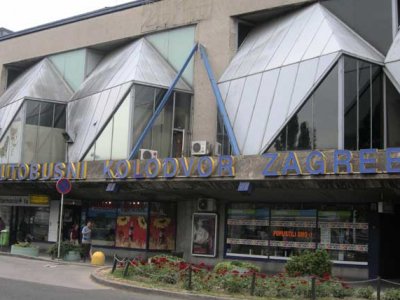 AUTOBUSNI KOLODVOR ZAGREB
Autobusi kreću s odlaznih perona, a dolaze na dolazne perone.
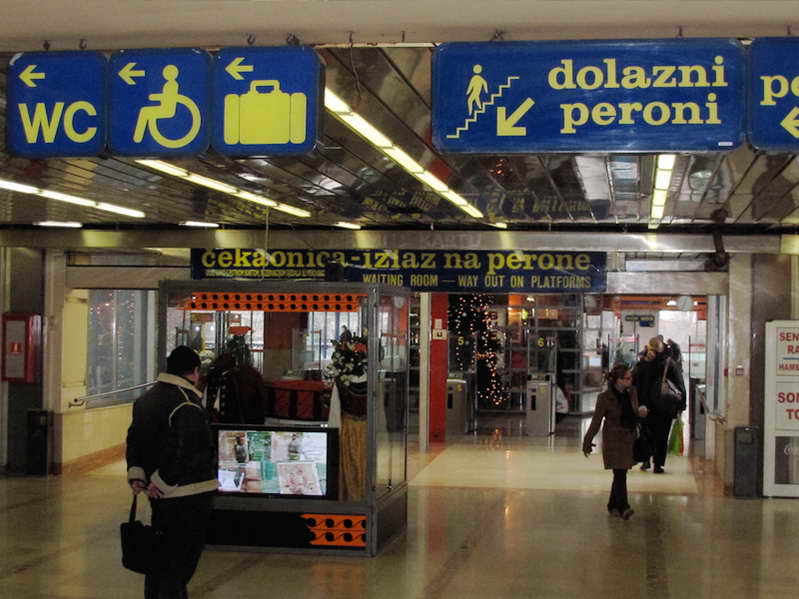 Dolazni peron
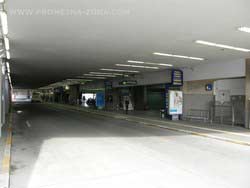 Odlazni peron
Na autobusnom kolodvoru dobivaju se informacije o voznom redu autobusa.
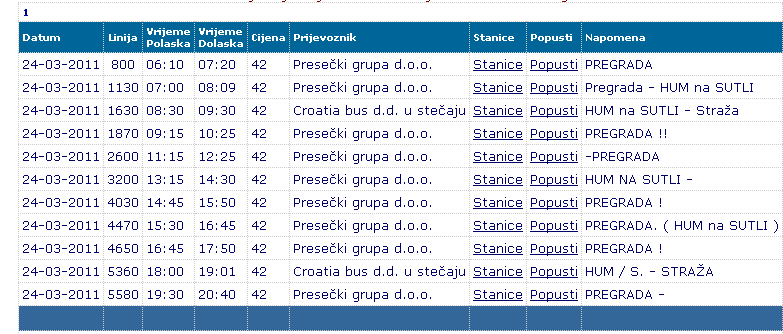 Na blagajnama se kupuju putne karte.
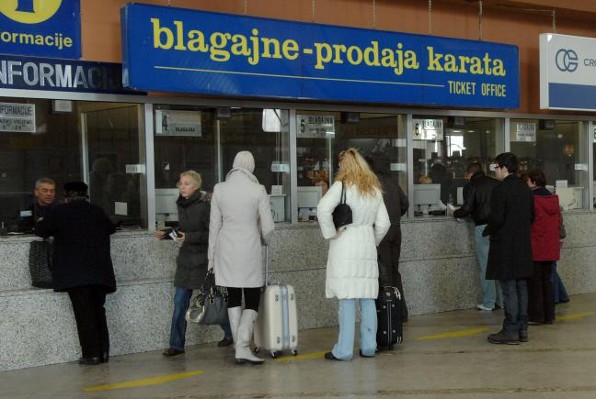 U čekaonici se čeka na ukrcaj putnika.
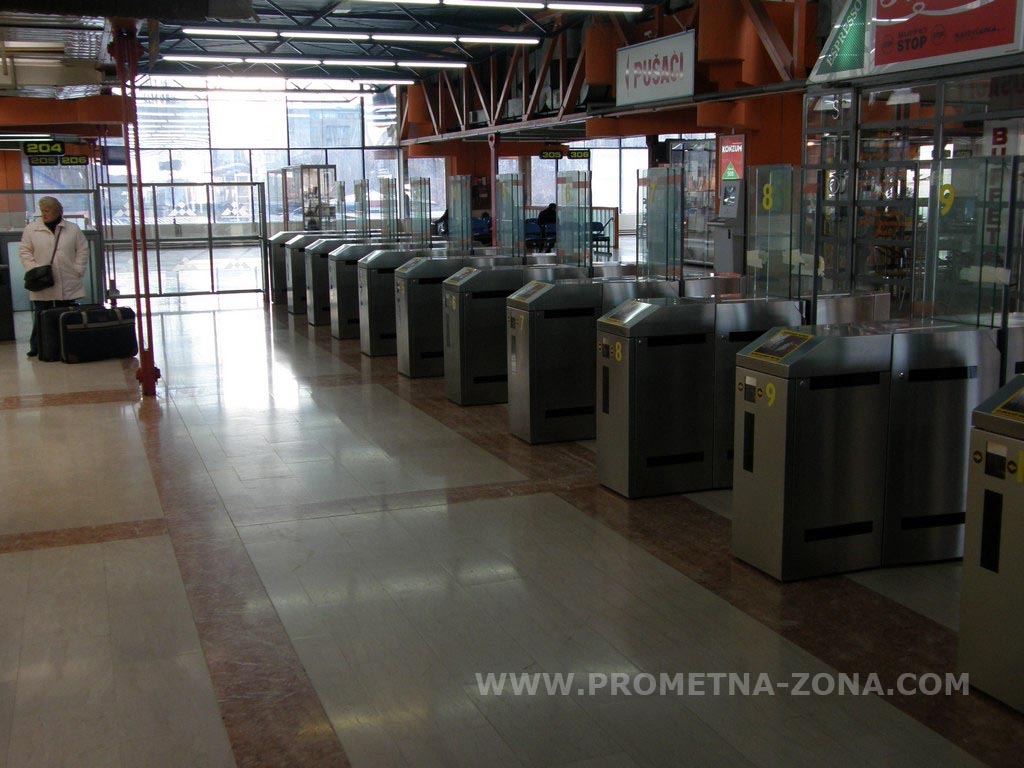 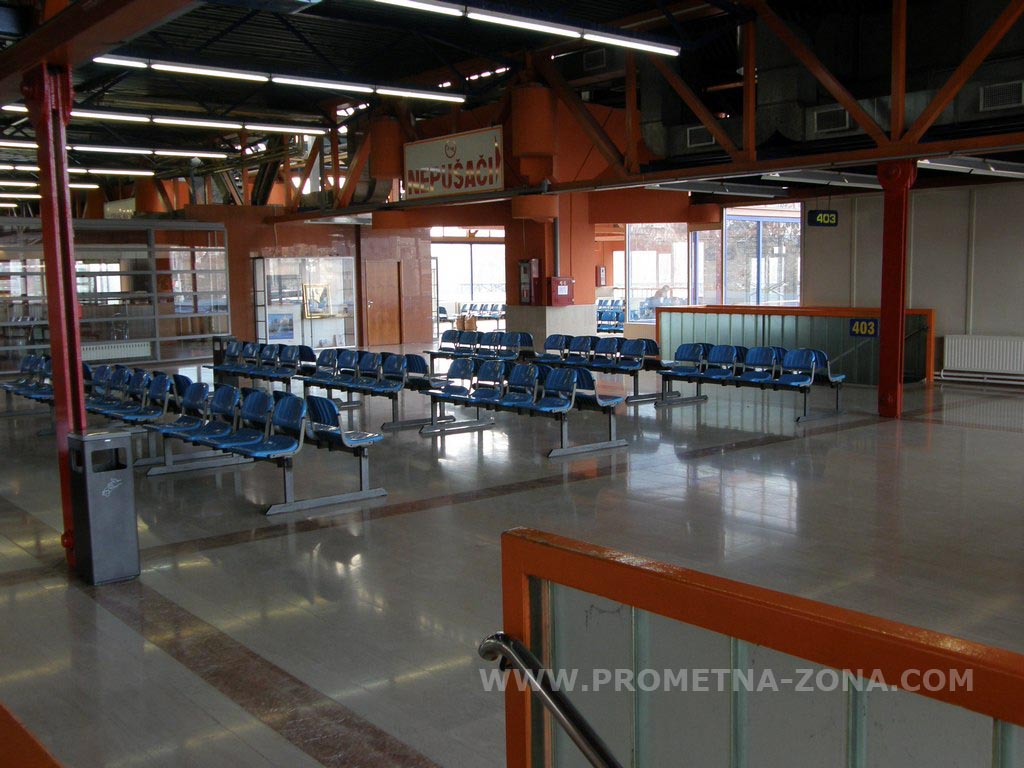 Autobus vozi vozač.
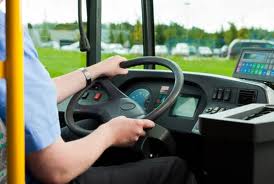 Kondukter kontrolira putne karte.
U autobusu se ponašamo pristojno.